РЕФОРМА СИСТЕМЫ ОБРАЩЕНИЯ С ТВЕРДЫМИ КОММУНАЛЬНЫМИ ОТХОДАМИ
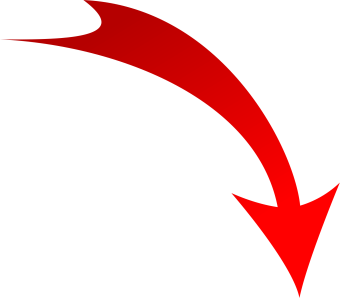 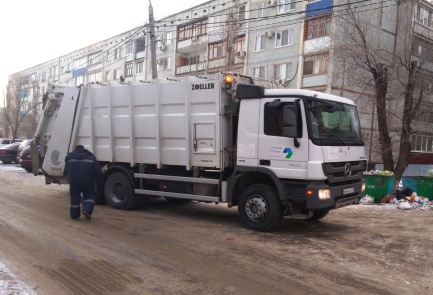 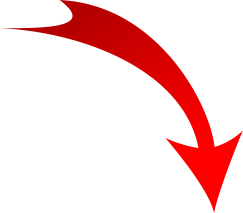 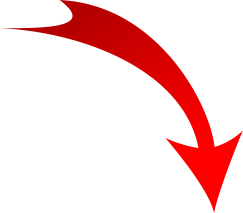 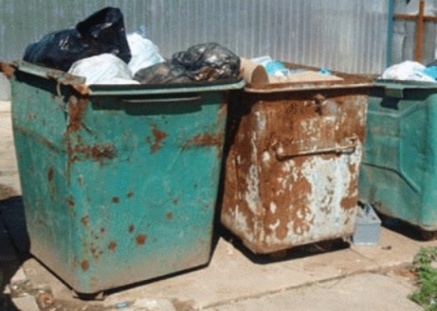 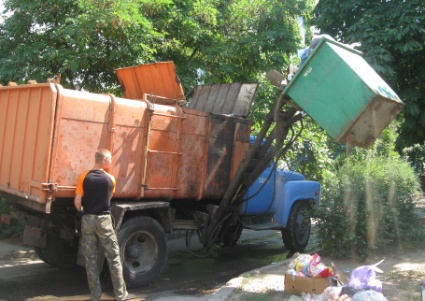 ТРАНСПОРТИРОВКА ТКО
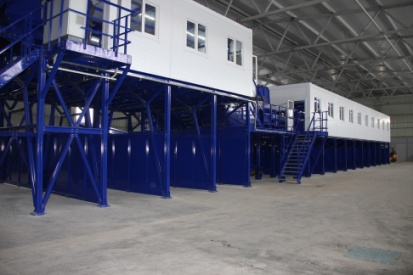 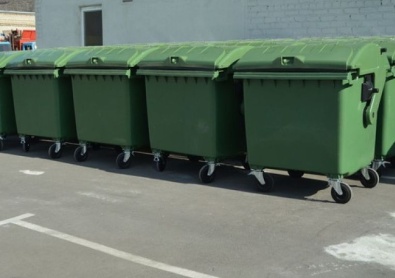 КОНТЕЙНЕРНАЯ ПЛОЩАДКА
ТРАНСПОРТИРОВКА ТКО
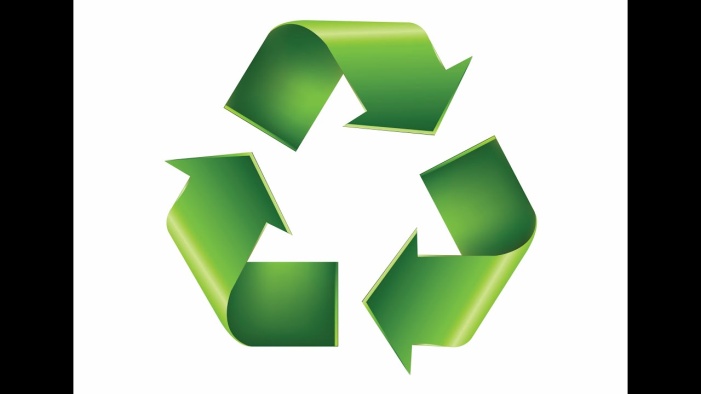 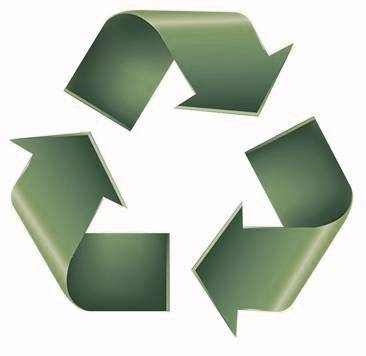 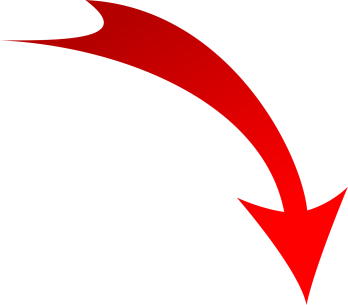 ДО 1 ЯНВАРЯ 
2019 ГОДА
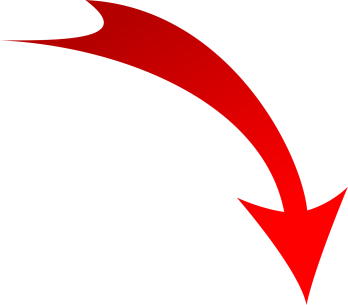 МУСОРОСОРТИРОВОЧНЫЙ КОМПЛЕКС
КОНТЕЙНЕРНАЯ ПЛОЩАДКА
ПОСЛЕ 1 ЯНВАРЯ 2019 ГОДА
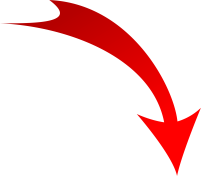 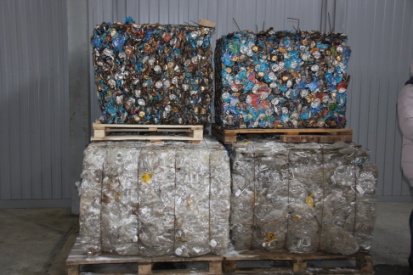 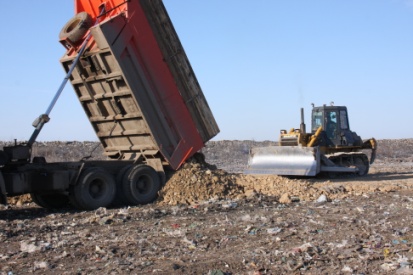 РЕГИОНАЛЬ-НЫЙ ОПЕРАТОР
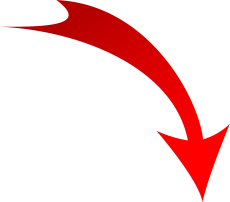 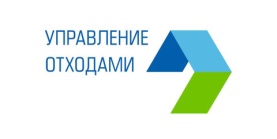 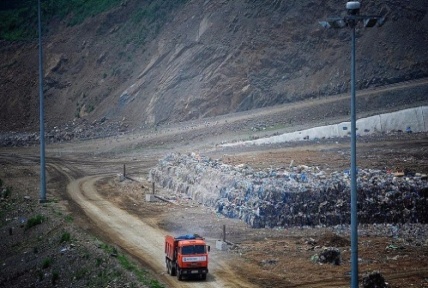 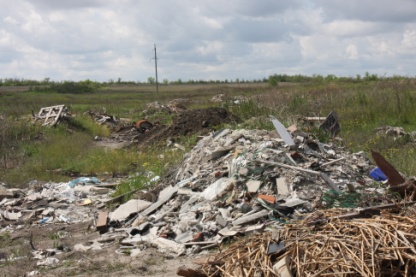 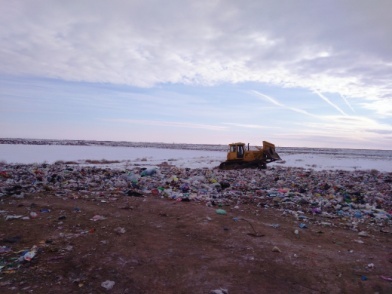 ПЕРЕРАБОТКА ВТОРСЫРЬЯ
РЕКУЛЬТИВАЦИЯ ПОЛИГОНА
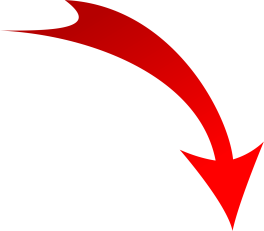 ПОЛИГОН ТКО
НЕСАНКЦИОНИРОВАННЫЕ СВАЛКИ
ЗАХОРОНЕНИЕ НЕУТИЛЬНЫХ ОТХОДОВ НА ПОЛИГОНЕ